Октябрьская революция 1917 года
План урока.
1. Причины октябрьской  революции1917 г.
2.Основные этапы октябрьской революции 1917 г.
3. Итоги октябрьской революции1917 г.
Причины Октябрьской революции:
Главными организаторами революции являются:
Владимир Ильич Ленин
Лев Давидович Троцкий
Яков Михайлович Свердлов
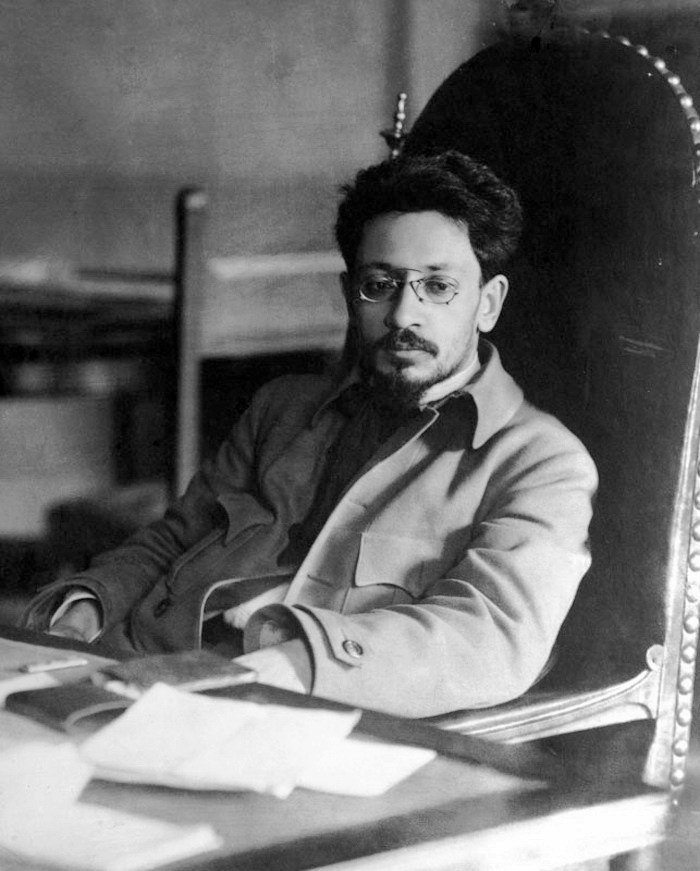 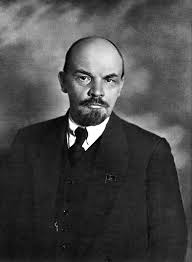 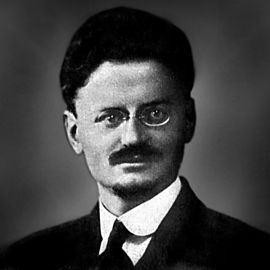 Цели Октябрьской революции:
Построение более справедливого общества, нежели капиталистическое
Искоренение эксплуатации человека человеком
Равенство людей в правах и обязанностях
Борьба против войн
Мировая социалистическая революция
Принятие решения о вооруженном восстании
Лозунги революции:
«Власть – Советам»
«Мир – народам»
«Земля – крестьянам»
«Фабрики – рабочим»
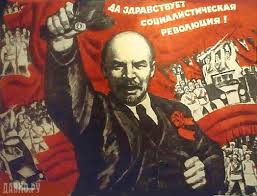 В 21:00 холостой выстрел орудия крейсера Балтийского флота «Аврора» подал сигнал к началу штурма Зимнего дворца, и в 2 часа ночи 26 октября Временное правительство было арестовано.
Революция победила.Провозглашение Советской власти.
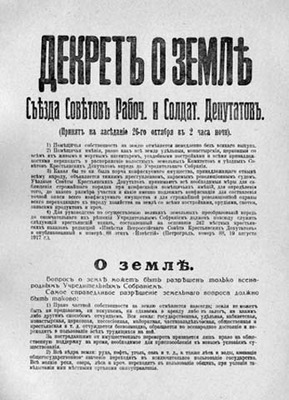 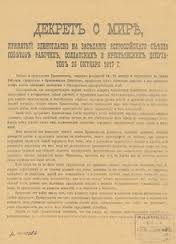